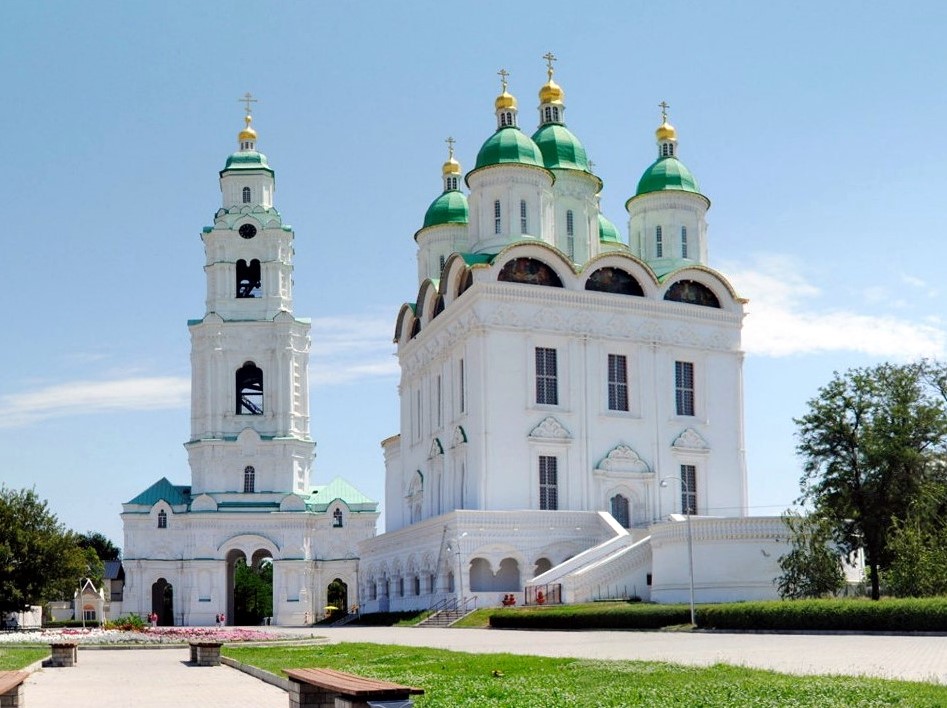 Скажите, пожалуйста, как называется город, в котором мы живем?
А какой праздник отмечает наш город в сентябре?
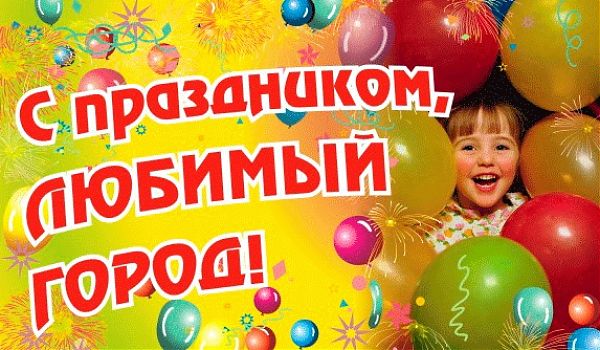 И мы сегодня собрались, чтобы отпраздновать день рождения нашего города.
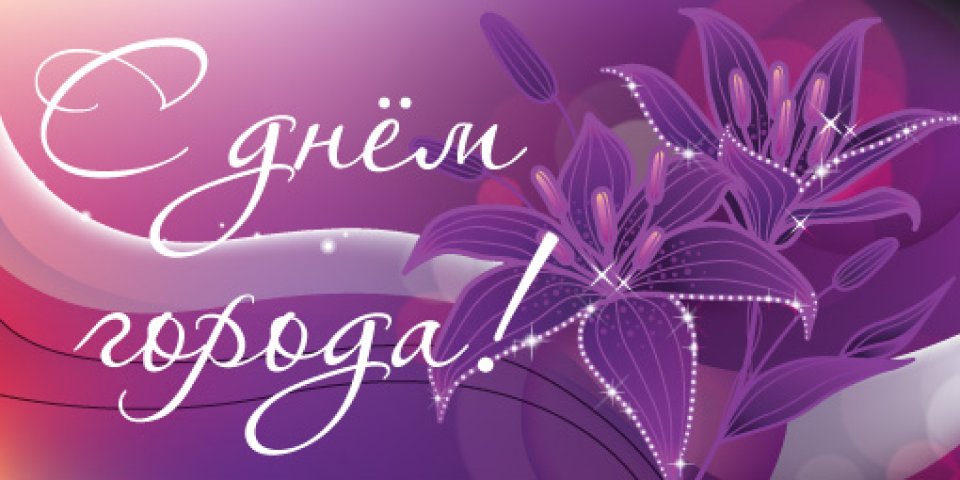 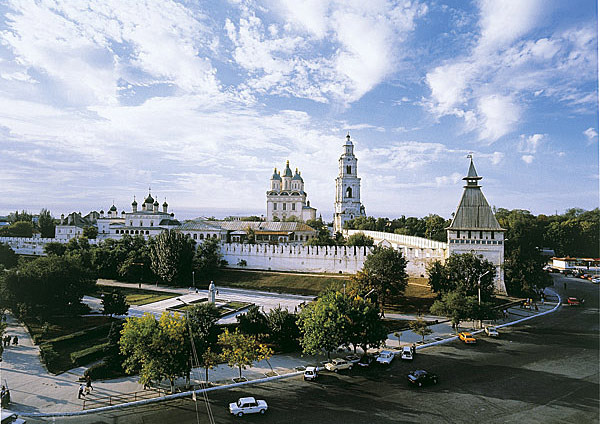 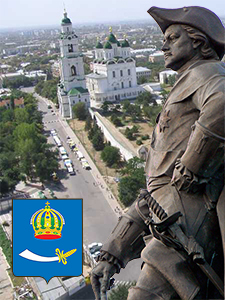 Городов в моей стране
Знаю очень много.
Только нет дороже мне
Города родного.
Родилась здесь и росла,
Подружилась с Волгой,
Красоту каспийских роз
Полюбила я надолго.
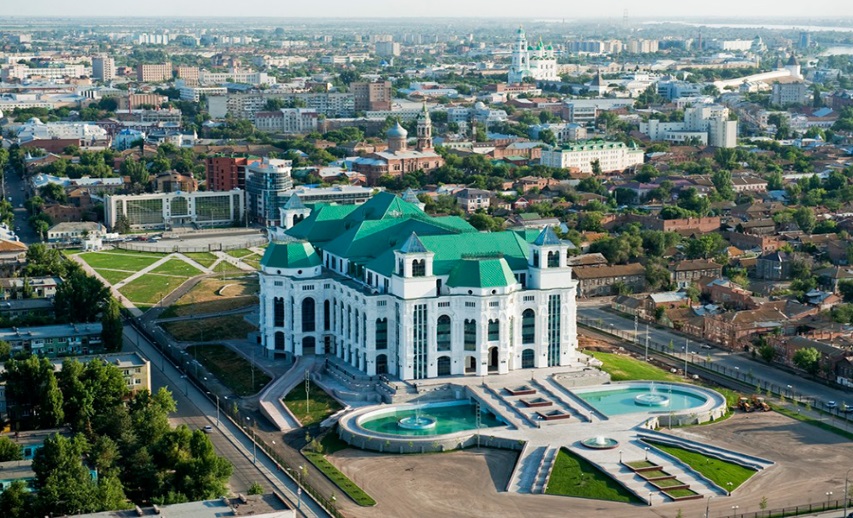 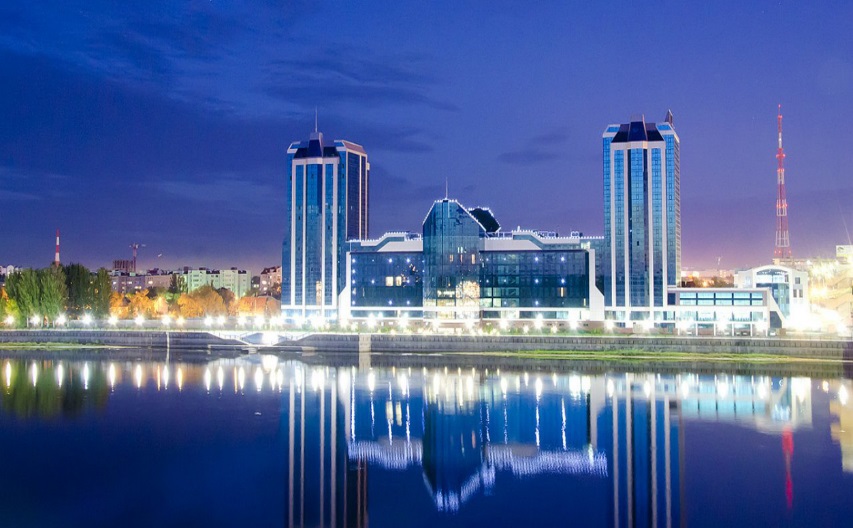 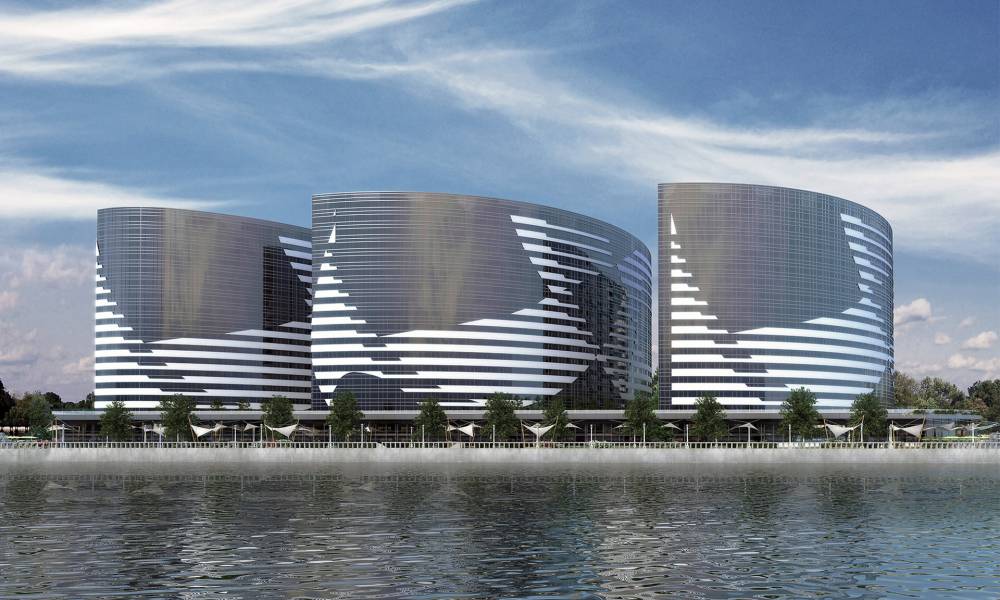 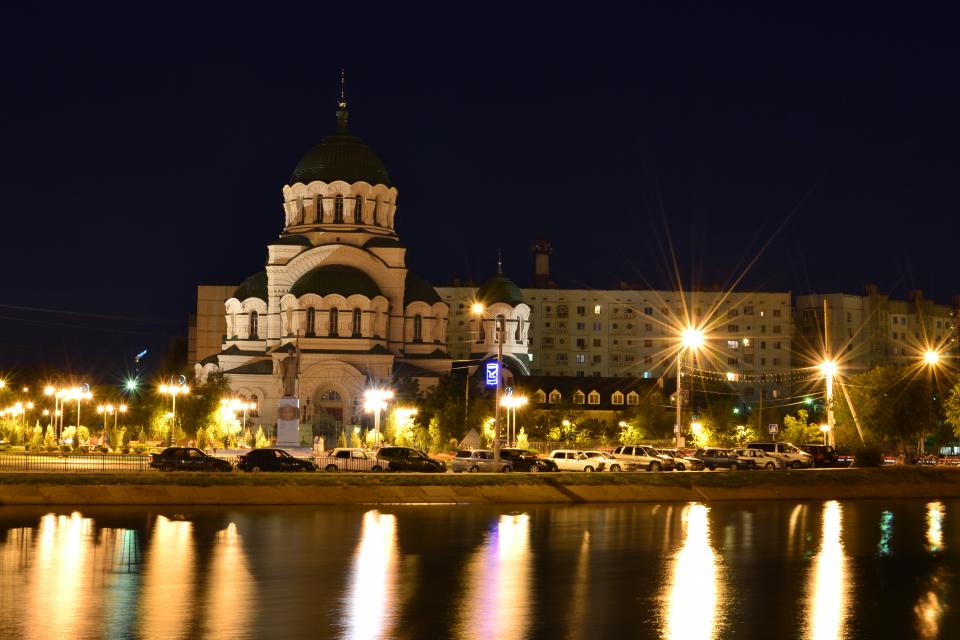 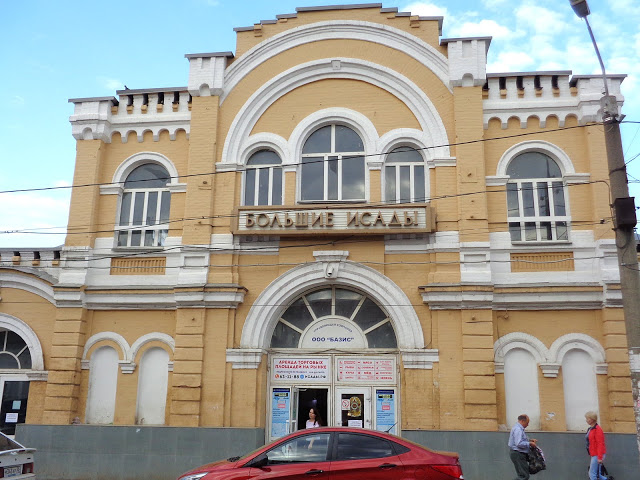 В этом городе родном,
Что пронизан солнцем,
На Больших Исадах – дом
С кленом под оконцем.
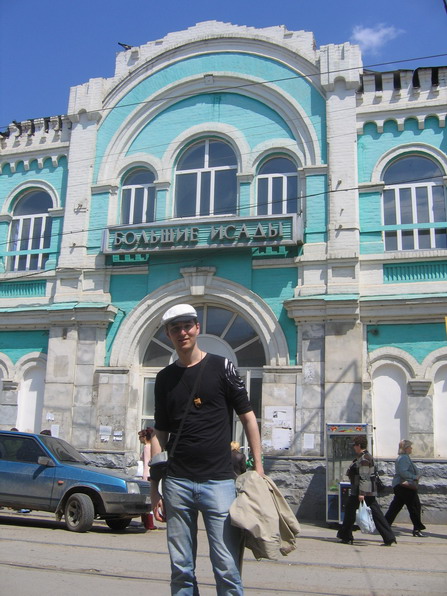 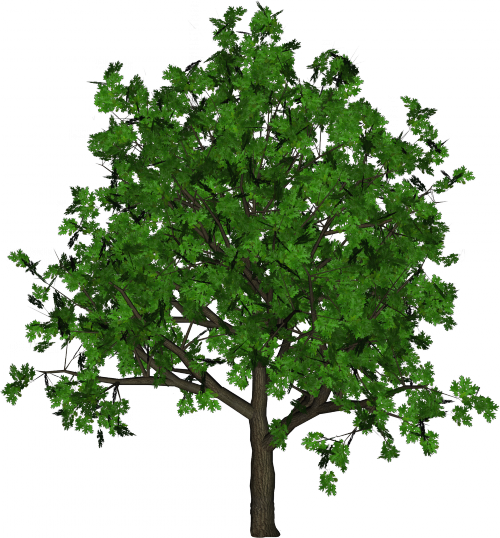 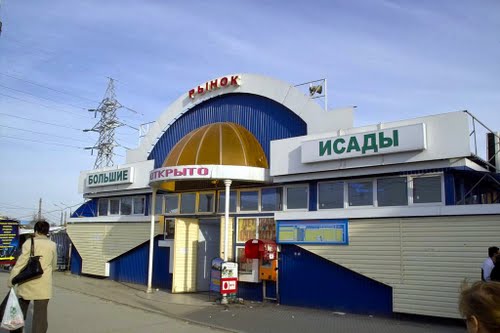 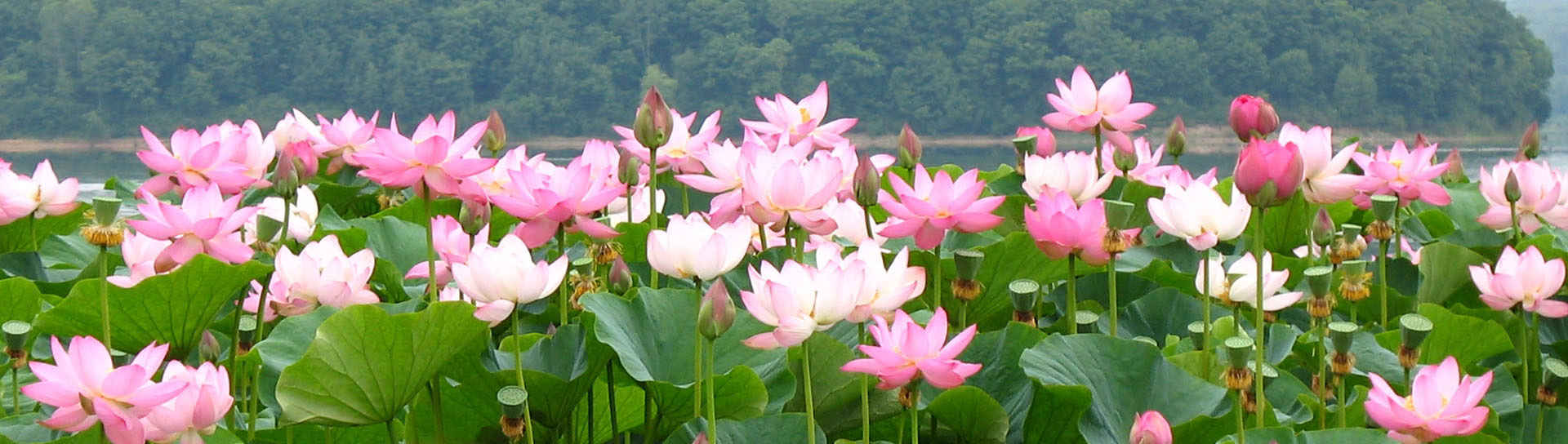 С дивной лотосной красой
Спорит астраханка.
Счастлива в родном краю
И годами молода.
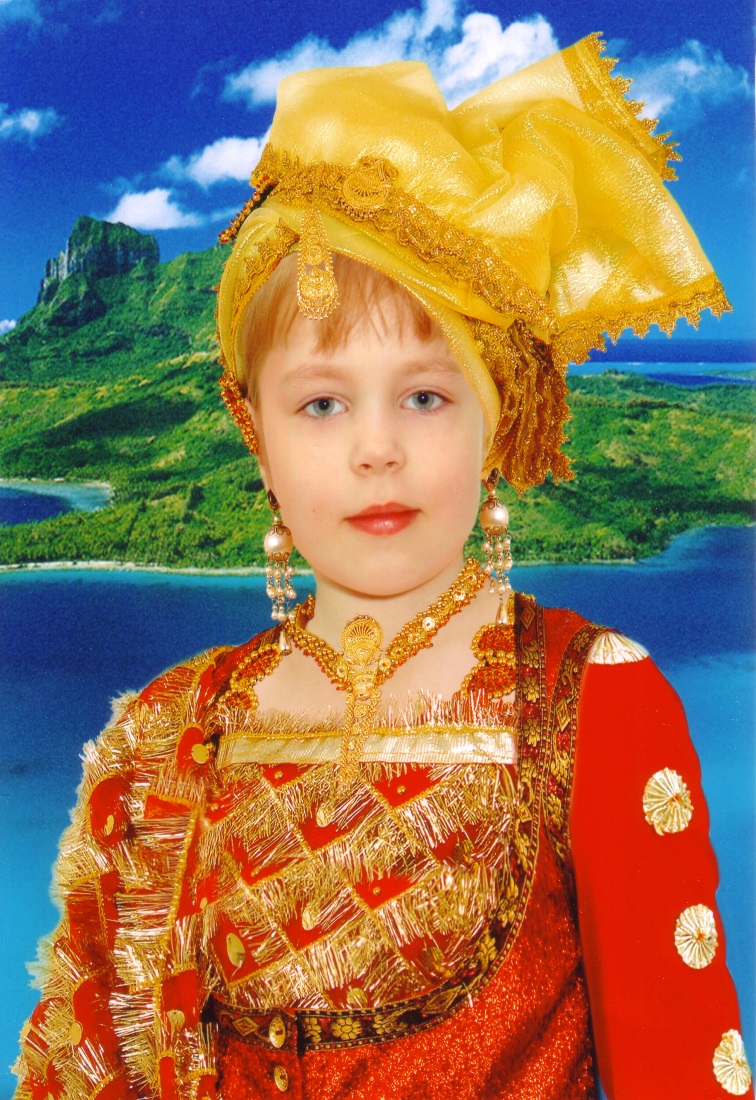 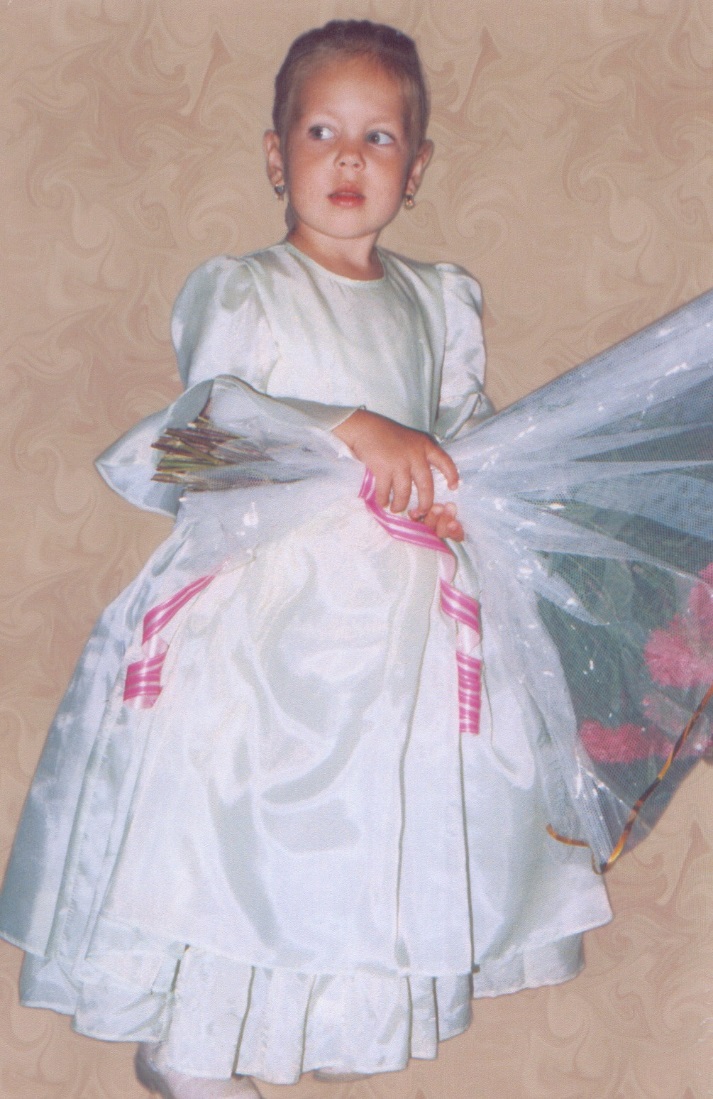 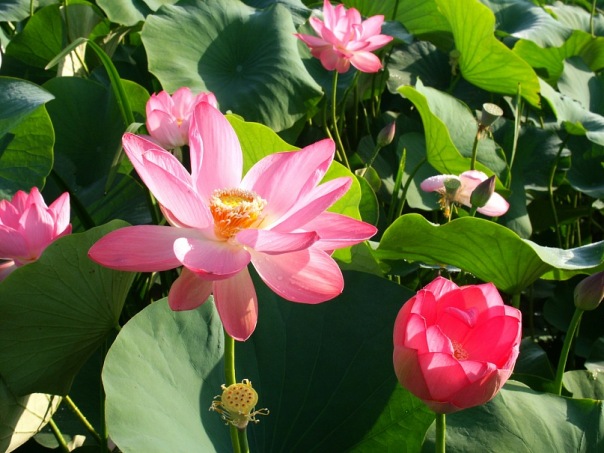 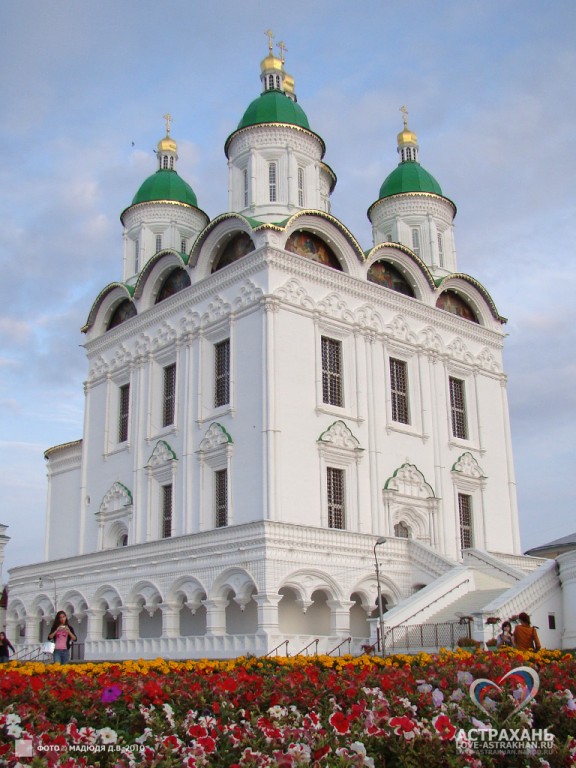 Я про Астрахань пою –
О тебе, мой город!
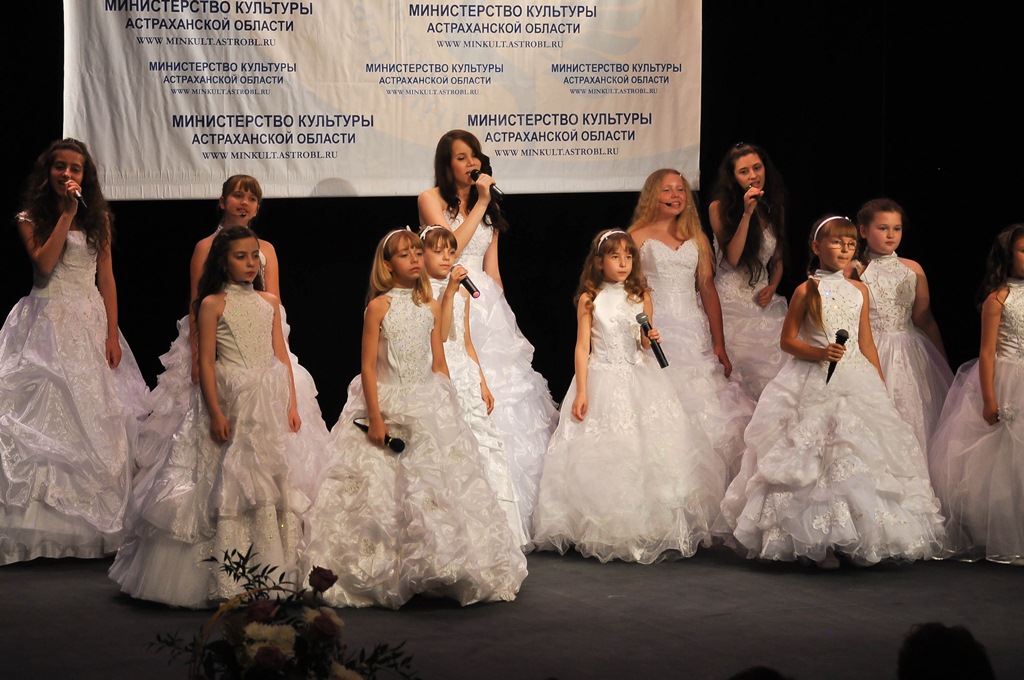 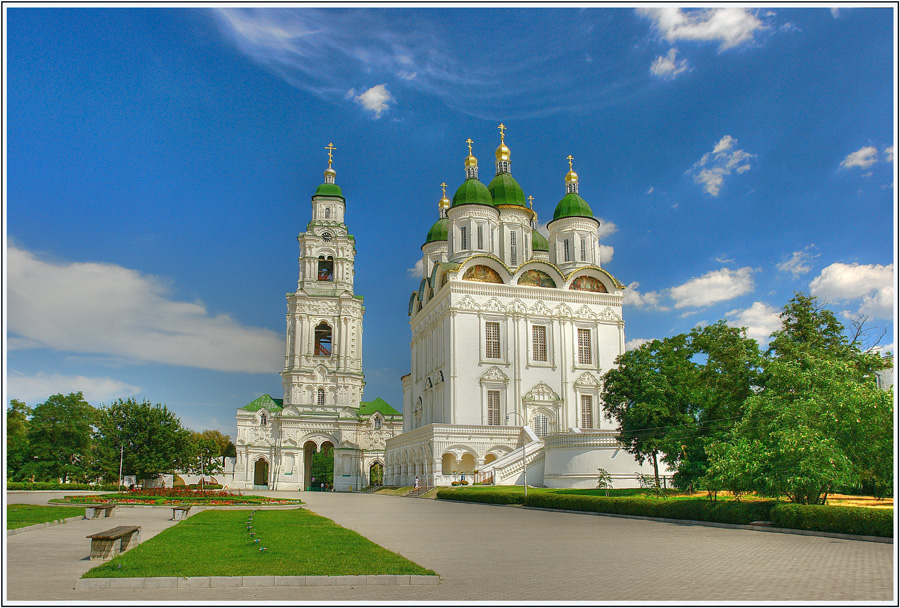 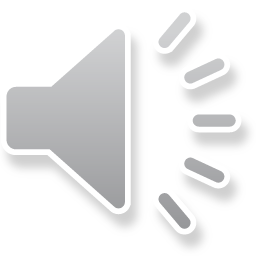 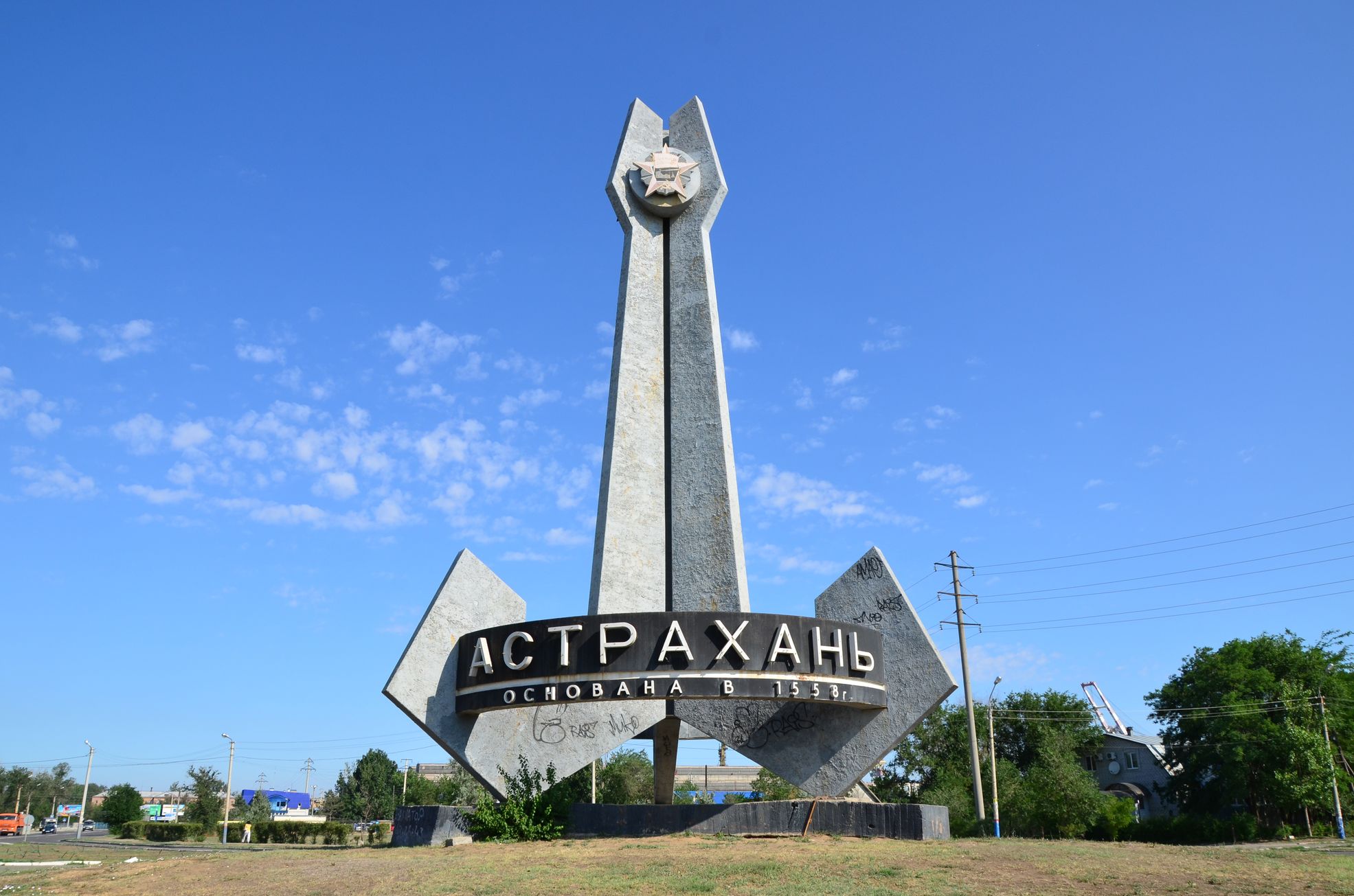 А кто знает, почему наш город называется Астрахань?
Очень много разных легенд и сказаний о имени нашего города.
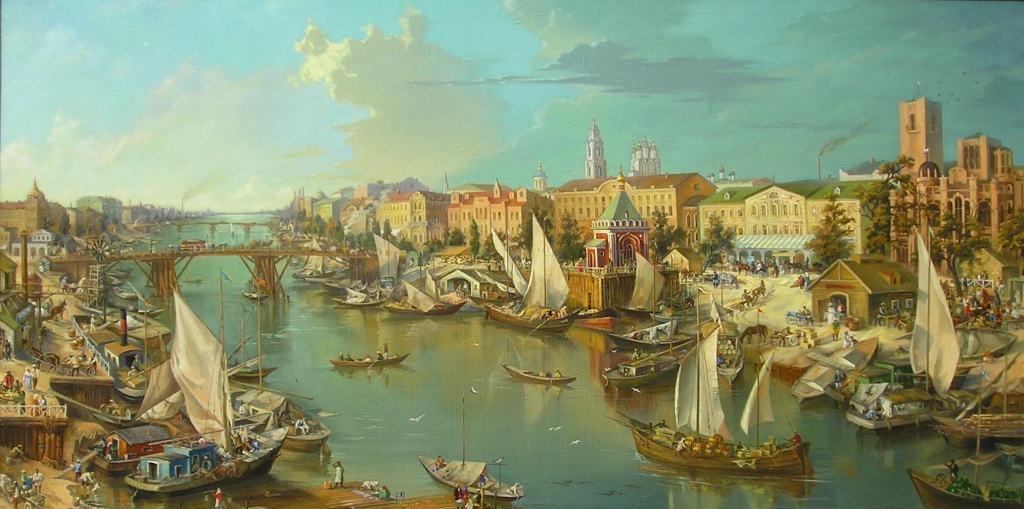 Но сегодня я хочу вас познакомить со сказкой
Лидии Багаевой «Астра – ханская дочь».
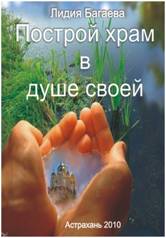 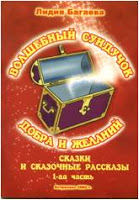 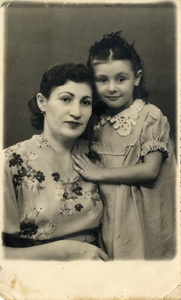 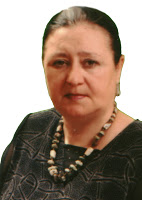 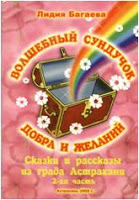 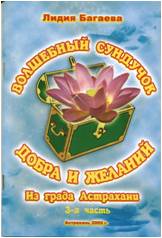 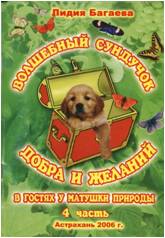 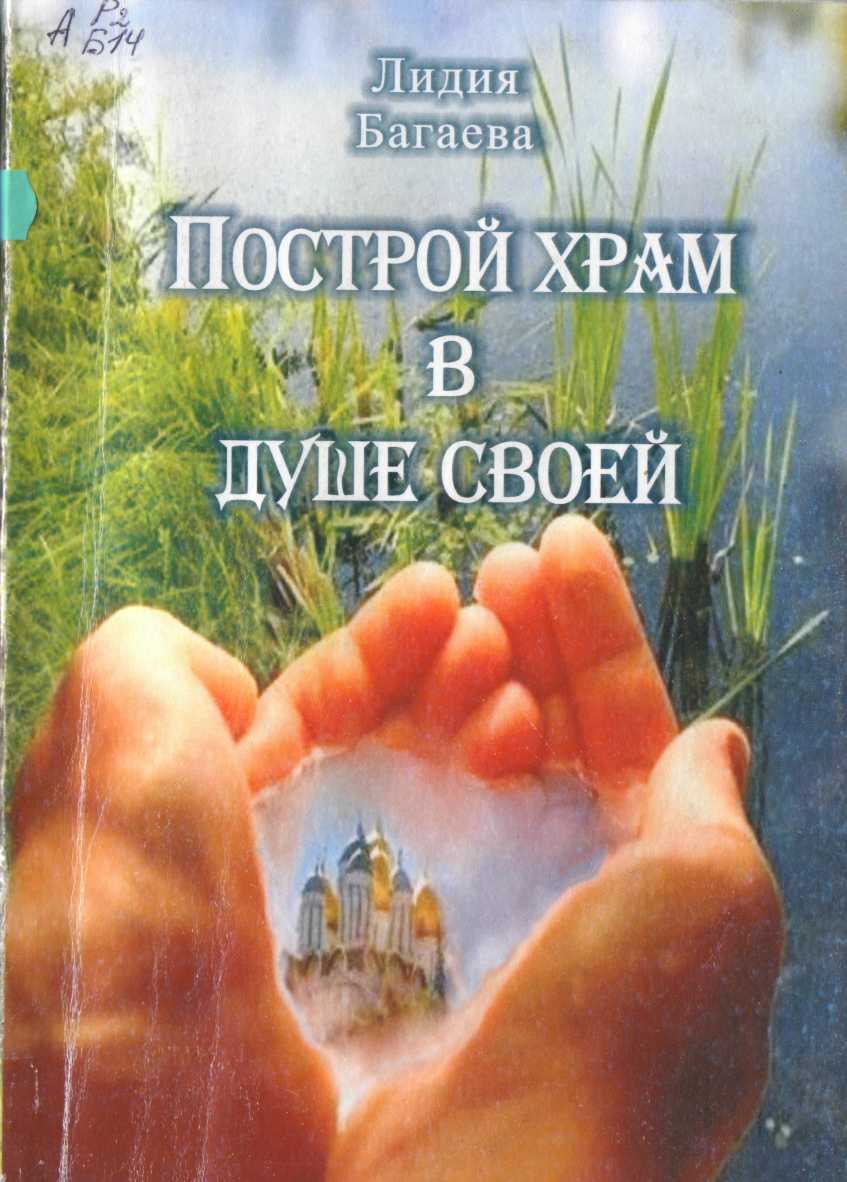 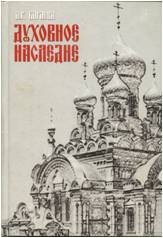 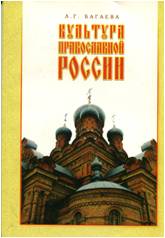 Когда в 2001 году в Астрахани вышла первая книга Лидии Багаевой «Культура православной России», она сразу же получила благоприятные отзывы и читателей, и общественности. За этой книгой последовали другие.
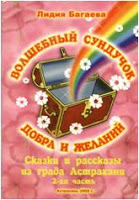 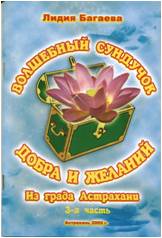 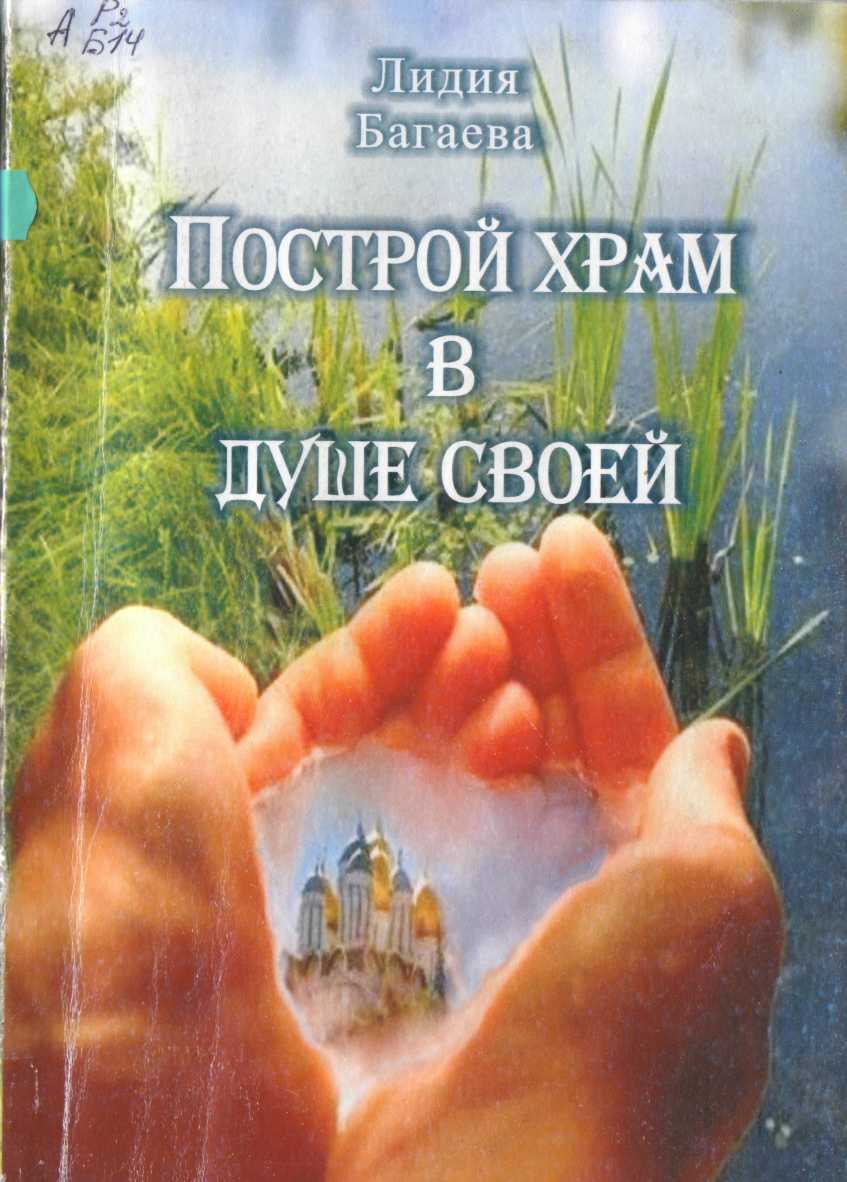 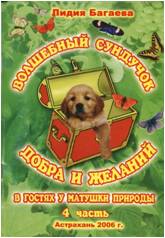 Большой удачей писательницы стала третья часть книги - «Волшебный сундучок добра и желаний из града Астрахани». Сказка, как принято считать, отражает жизнь среды, в которой бытует. Поэтому в сказках дается изображение местных природных условий, рисуются бытовые подробности, присущие конкретной местности.
Это сказки о казаке Евстафии,
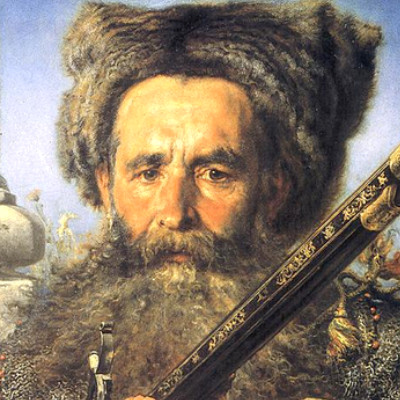 появлении водяных орехов в реке Чилимке
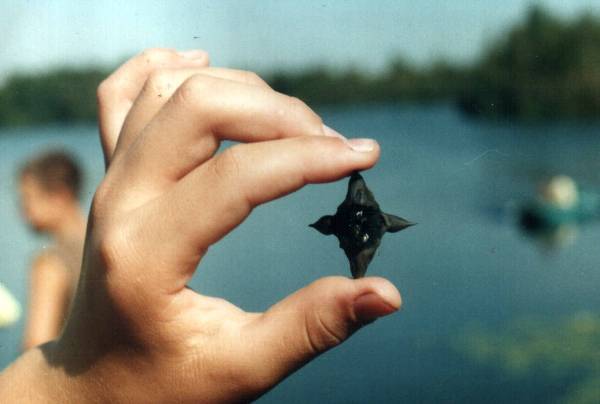 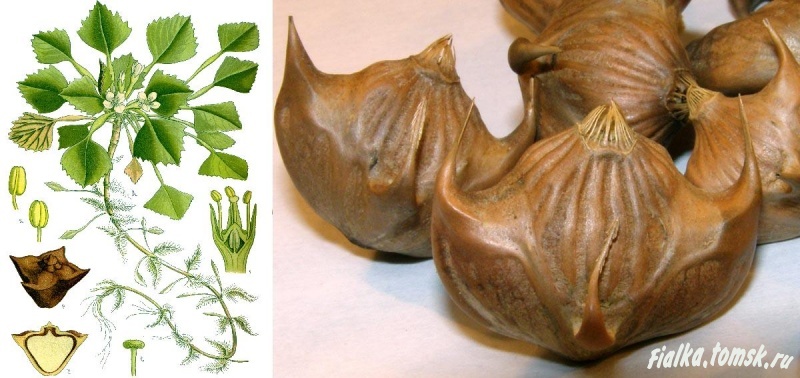 маленькой девочке Софьюшке, об историях, произошедших на Волжском взморье и на традиционном празднике урожая
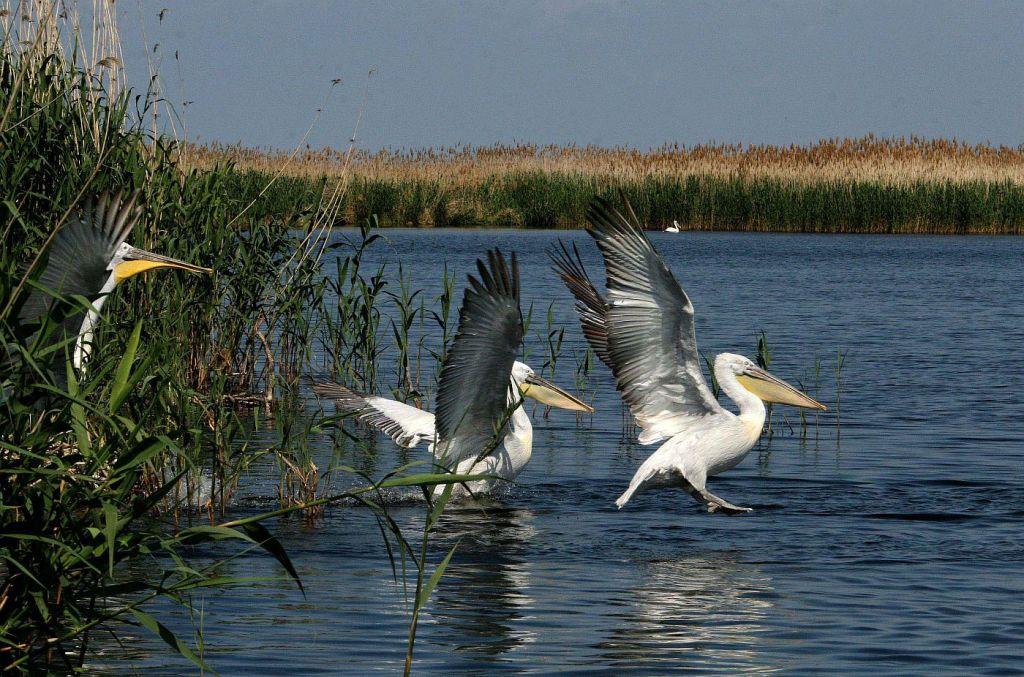 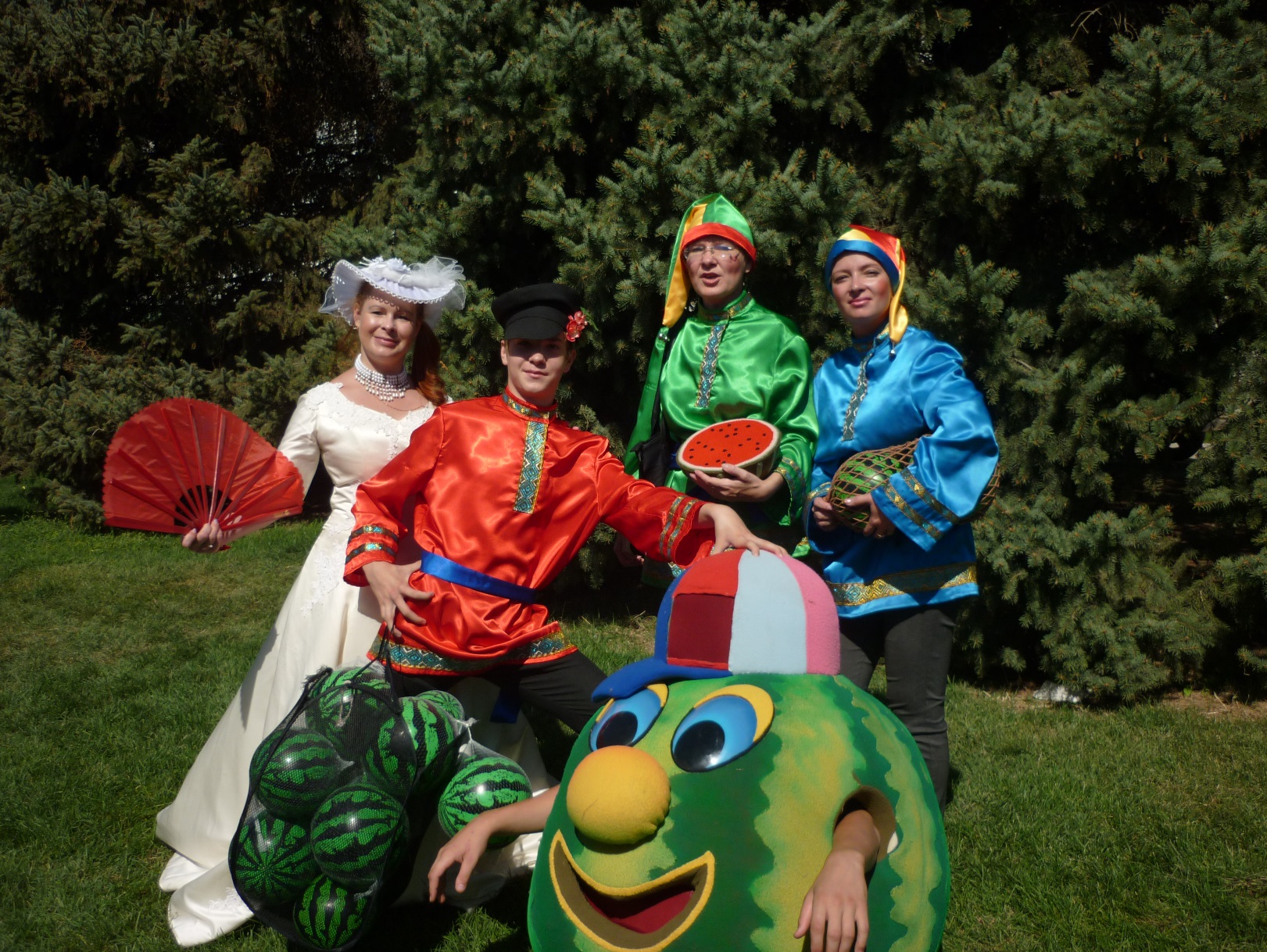 и конечно же сказка о ханской дочери Астре.
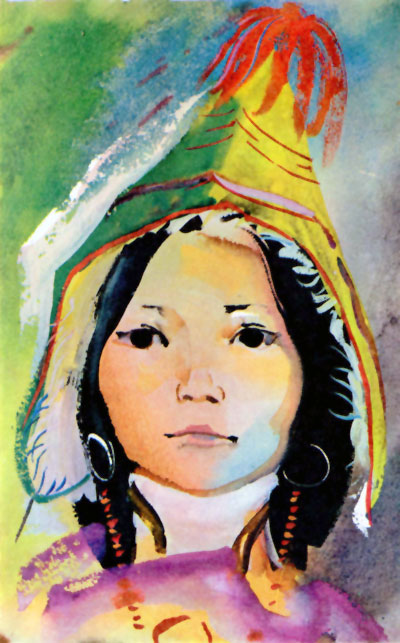 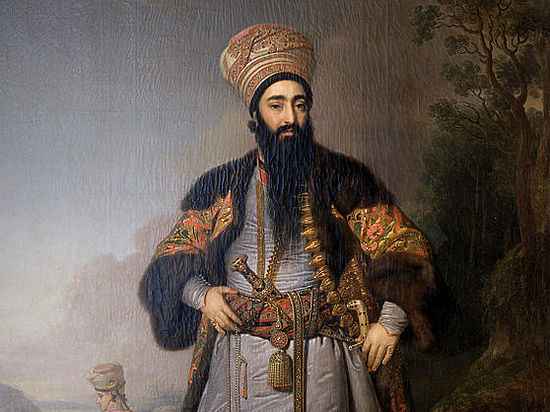